Trinity Lutheran Church
June 12, 2016
Guidelines for Godly Managing
The Real Treasure
Philippians 4:8-20
Pastor Bruce Rumsch,
Minister of Worship & Spiritual Care
“X” Marks the Spot
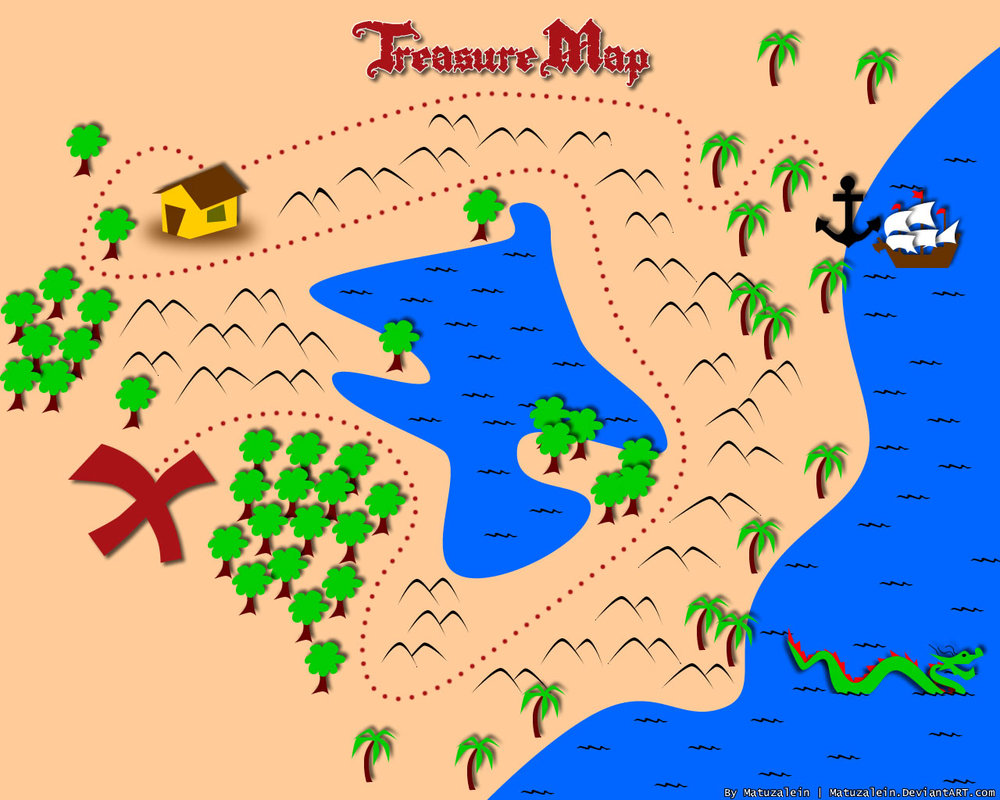 The right frame of mind (vs.8,9)
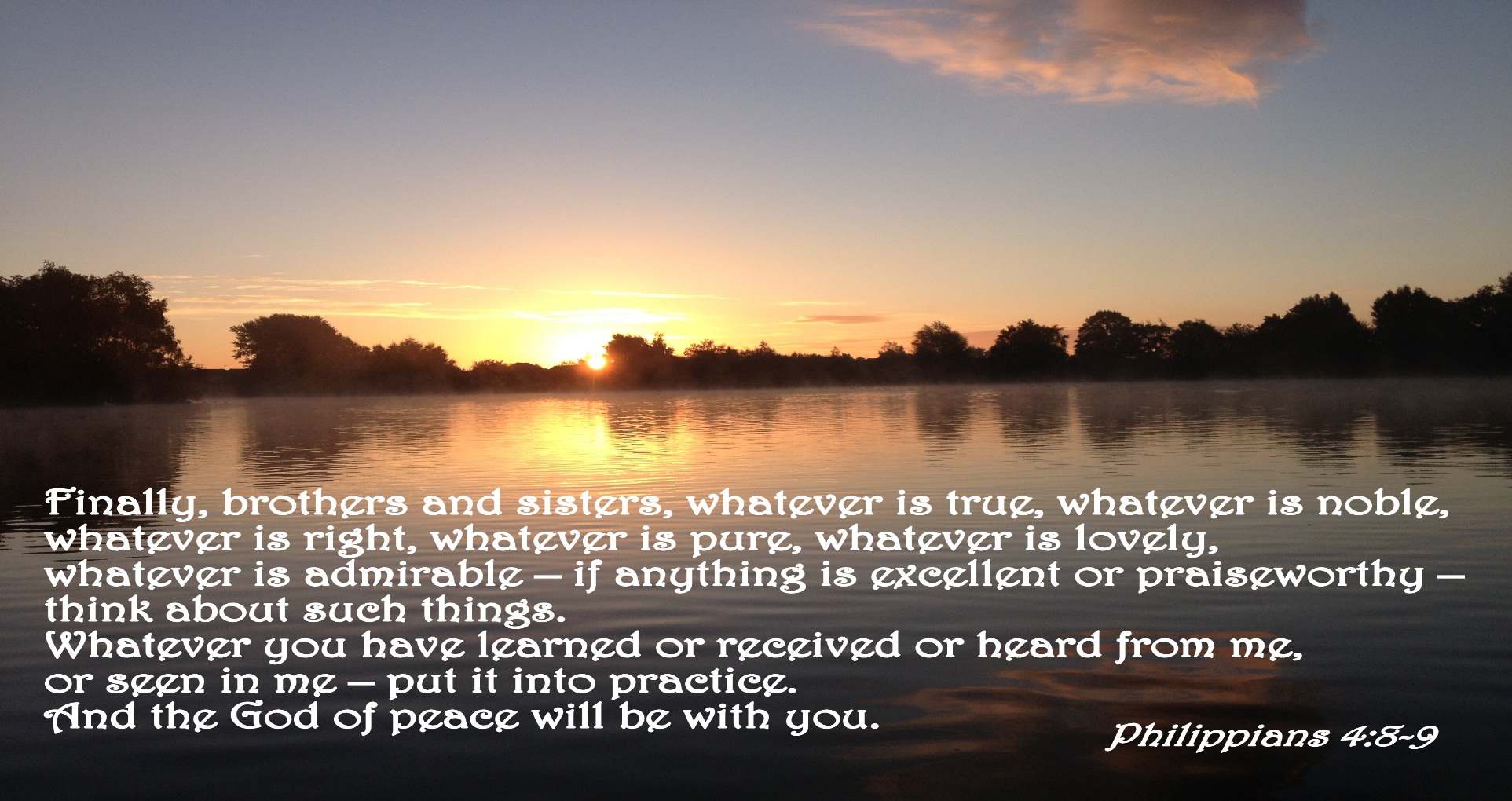 Learning the secret (vs.10-13)
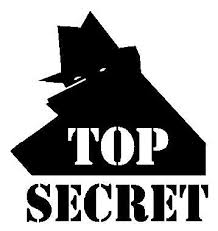 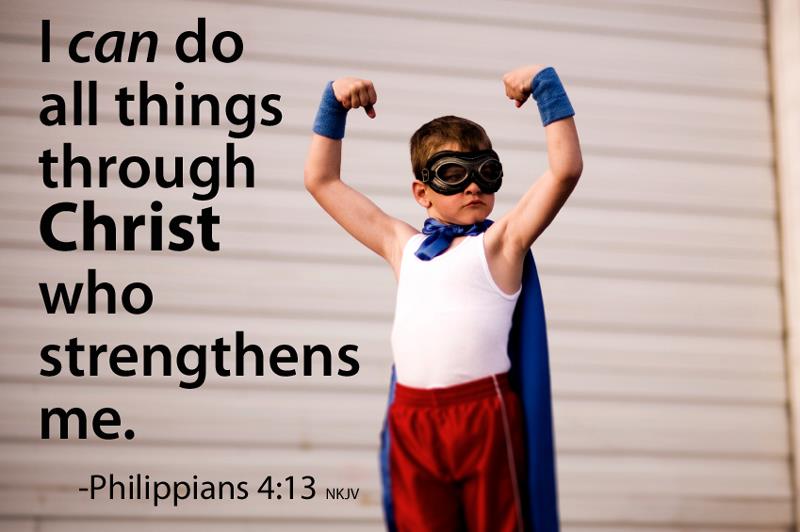 Partnership (vs.14-18)
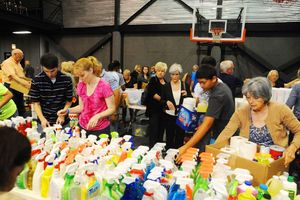 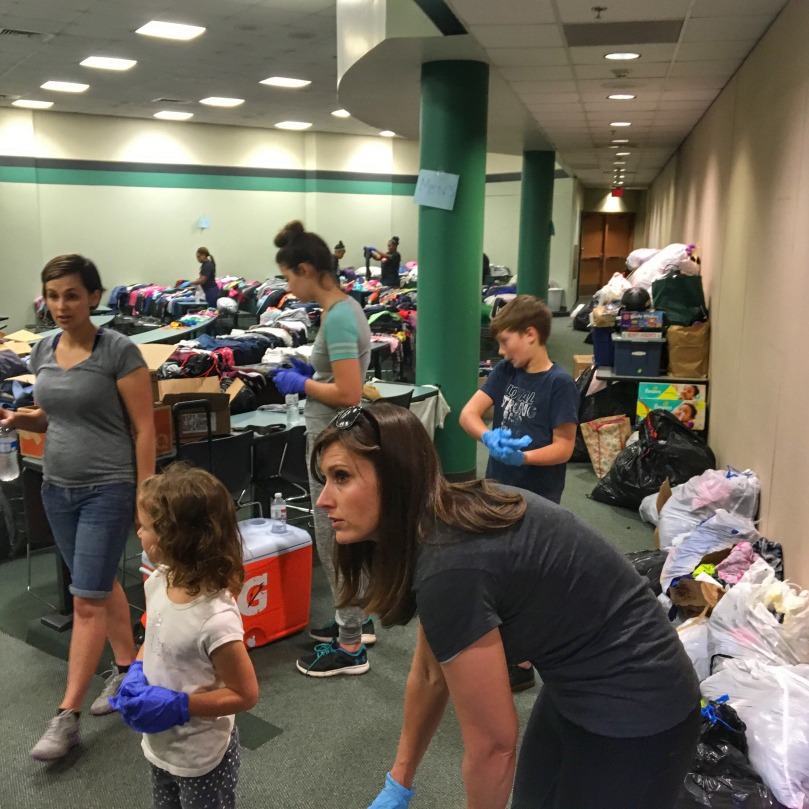 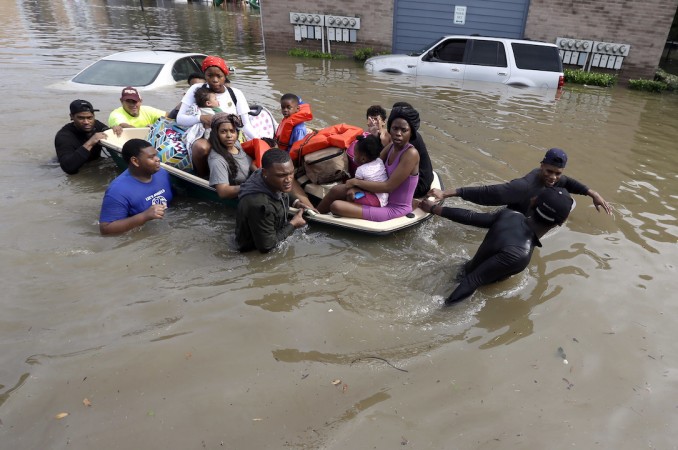 God supplies, praise God! (vs.19,20)
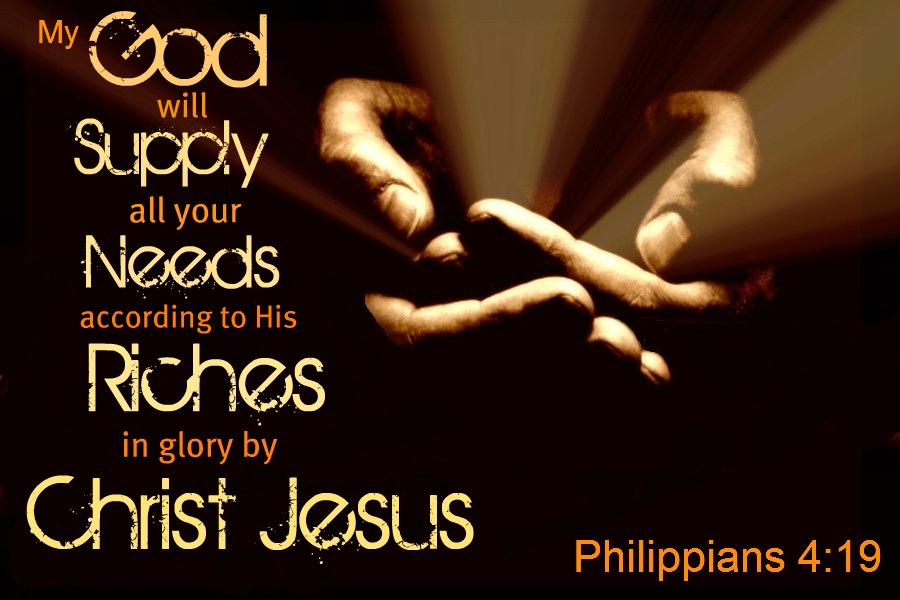 Guidelines for Godly Managing
#1  -  Ownership and cheerfulness

#2  -  The Jesus Example

#3  -  The real treasure – God will provide